Follow Up on DRUs
Jan 2025
Authors:
Slide 1
Hart et al (Cisco Systems)
Situation (1/3)Specification Framework Document Calls out certain DRU sizes versus DRU distribution bandwidth [1]
The following DRU sizes are defined in the SFD:
20MHz: RU26, RU52, RU106
40MHz: RU26, RU52, RU106, RU242
80MHz: RU52, RU106, RU242, RU484
Slide 2
Hart et al (Cisco Systems)
Situation (2/3)APs are familiar with constraints on minimum RU allocation requirements for HE and EHT MU PPDUs
To simplify FFT implementations in non-AP STAs, APs have always had to support minimum RU allocation requirements for OFDMA MU PPDUs:
HE: 26.5.1.3 (RU allocation in an HE MU PPDU); changed to 26.5.1.3a (Minimum RU allocation in an HE MU PPDU) in 11be)





Ditto EHT by reference, from 35.5.1.1 (General)
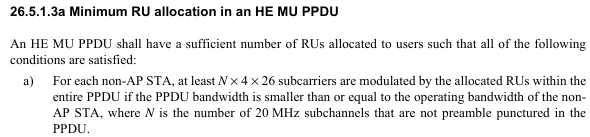 …
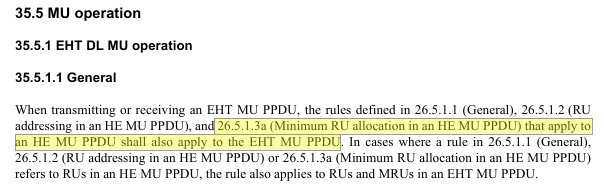 Slide 3
Hart et al (Cisco Systems)
Situation (2/3)The optimal Rate-versus-Range strategy can newly favor sparse tones
Consider a non-AP STA starting at farthest range from its 80 MHz AP and approaching the AP
Four  scenarios: (PSD-limited spectrum or not) Ⓧ (DRU available or not)
To a first order approximation*, the non-AP STA’s optimal rate-versus-range MCS+RU+BW strategy is:
Slide 4
Hart et al (Cisco Systems)
Problem (1/2)Sparse tones without the users means more spectrum is affected and at a lower spectral efficiency
Slide 5
Hart et al (Cisco Systems)
Problem (2/2)Frequency Reuse and NPCA by OBSS is harder if a nearby BSS is using more spectral inefficiently
Consider two enterprise APs using the same 80 MHz, with their P20 channels on different 40 MHz 
Typical situation in dense enterprise networks:
When lightly loaded, either BSS can use 80 MHz
When one is beaconing/groupcasting/etc or heavily loaded, then they can use 40 MHz in parallel (FDM)
However, if we replace one of those enterprise APs by an AP using one DRU52/106 across 80 MHz, the efficiency and available capacity to the remaining enterprise AP is markedly degraded
Consider two 80 MHz BSSs using same P20
If one BSS transmits using 20 or 40 MHz PPDU, then the other can use NPCA to use the remaining 40 MHz
But if one BSS transmits using an 80 MHz PPDU, as incentivized by DRU, then the other is locked out of that entire 80 MHz of spectrum, even if it is only carrying a single RU52.
Slide 6
Hart et al (Cisco Systems)
SolutionAdd minimum RU allocation requirements for DRU allocations
Loosely speaking, MU PPDU requirements are for an average of at least four RU26s’ worth of tones per 20 MHz
This same rule – or something similar – can be applied to the Trigger frame for the DRU (aggregate) distribution bandwidths of TB PPDUs
See backup for sample normative text
Slide 7
Hart et al (Cisco Systems)
Summary
At longer range, APs are newly incentivized by the Distributed RU feature spread their tones to 1 tone per 1 MHz or thereabouts 
This makes frequency use via FDM and NPCA less easy to realize 
We propose to add requirements, modelled on existing Minimum RU Allocation requirements for MU PPDU requirements, to the triggering of TB PPDUs
Slide 8
Hart et al (Cisco Systems)
Strawpoll 1
Do you agree to add the following text to the 11bn SFD:
UHR defines Minimum RU allocation requirements for DRU distribution bandwidths




Y / N / A
Slide 9
Hart et al (Cisco Systems)
References
[1] XXXX, 2.2.2 (Tone Plan)
[2] “Discussion on DRUs”, 24/332r0, Brian Hart
Slide 10
Hart et al (Cisco Systems)
Backup
Slide 11
Hart et al (Cisco Systems)
Sample rewriting of 26.5.1.3a Minimum RU allocation in an HE MU PPDU for DRU
The aggregate of the distribution bandwidths of triggered UHR TB PPDUs shall have a sufficient number of RUs allocated to users such that the following condition is satisfied:
At least N × 4 × 26 subcarriers are signaled to be triggered within the aggregate of the DRU distribution bandwidths of the triggered UHR TB PPDUs, where N is the number of 20 MHz subchannels that are not preamble punctured within the aggregate of the DRU distribution bandwidths.
Slide 12
Hart et al (Cisco Systems)